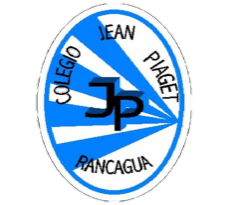 PLANIFICACIÓN  CLASES VIRTUALESSEMANA N° 29RETROALIMENTACIÓN4 año AFECHA :15 de Octubre del  2020.
Colegio Jean Piaget
Mi escuela, un lugar para aprender y crecer en un ambiente saludable
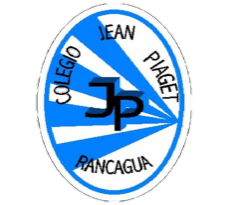 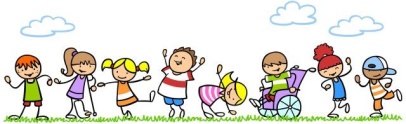 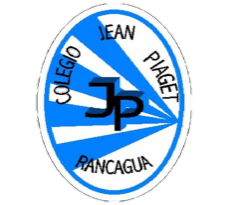 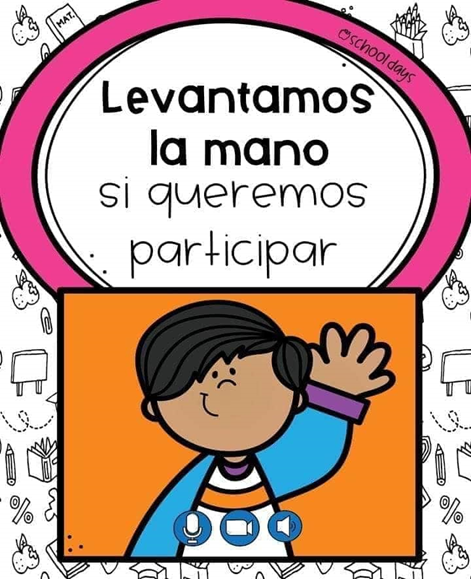 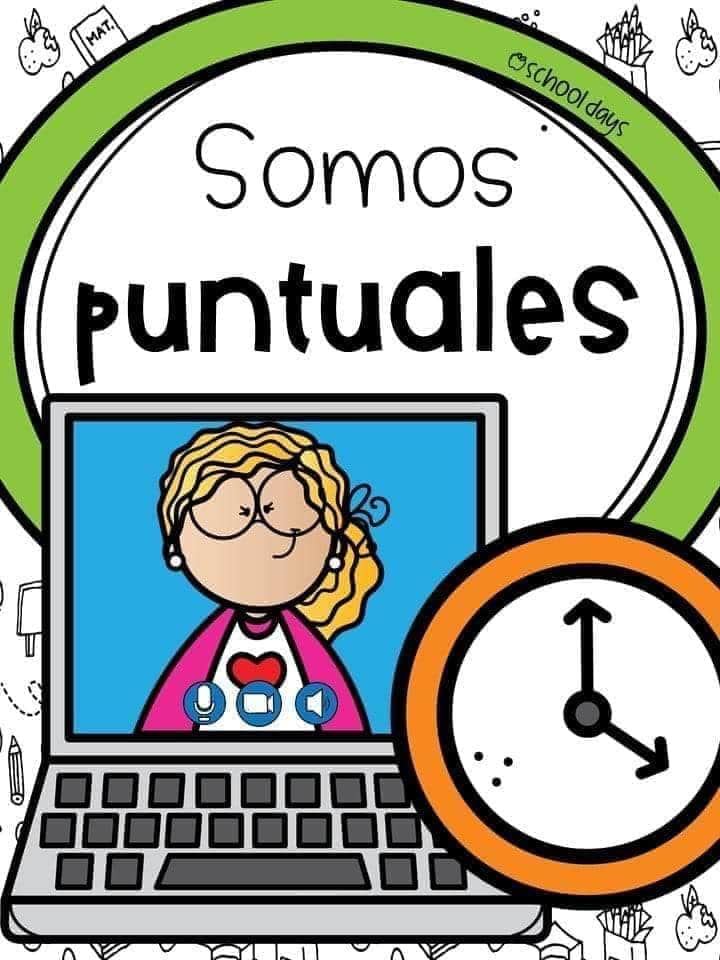 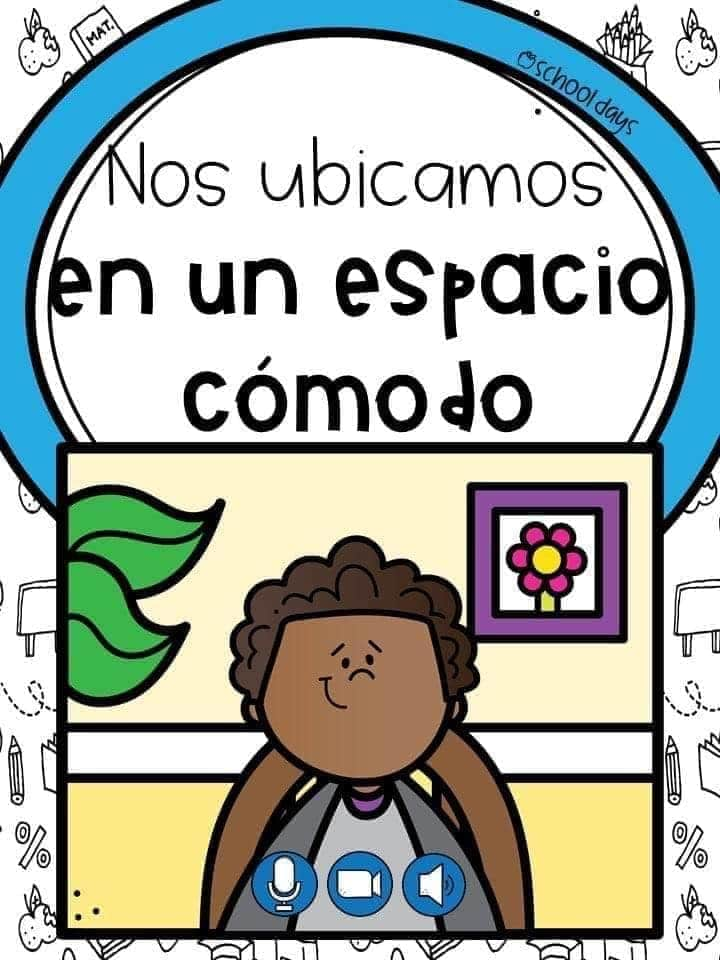 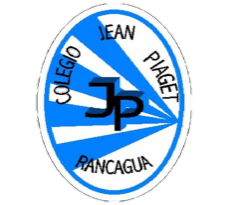 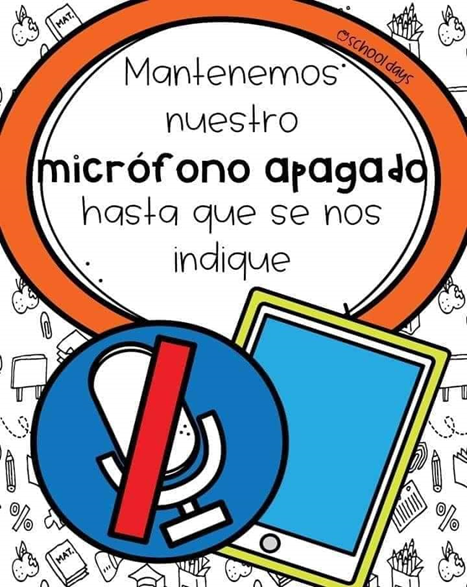 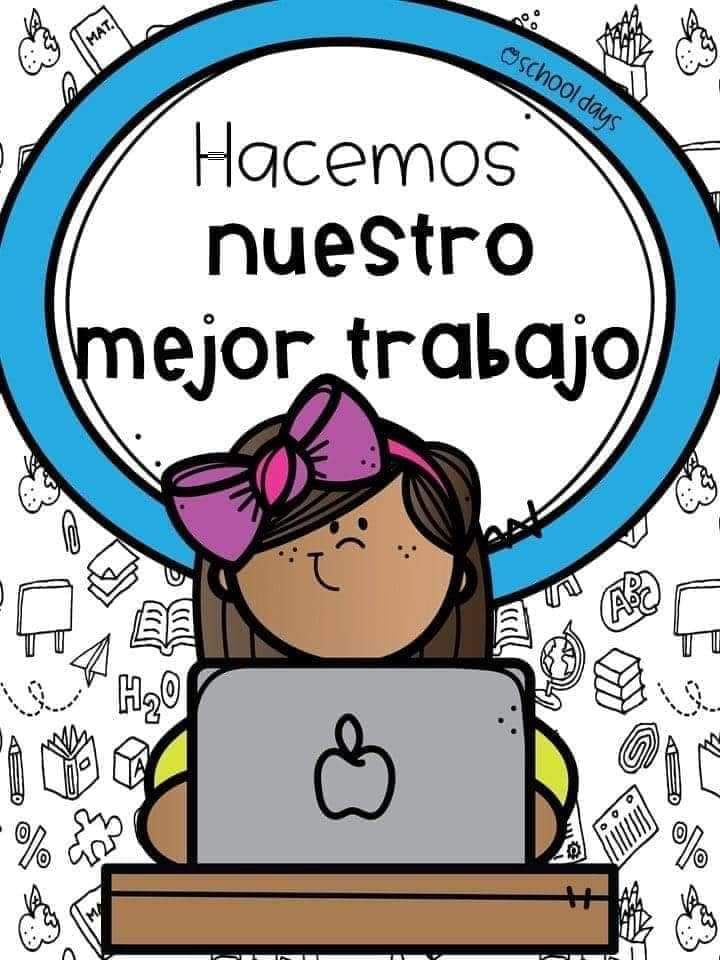 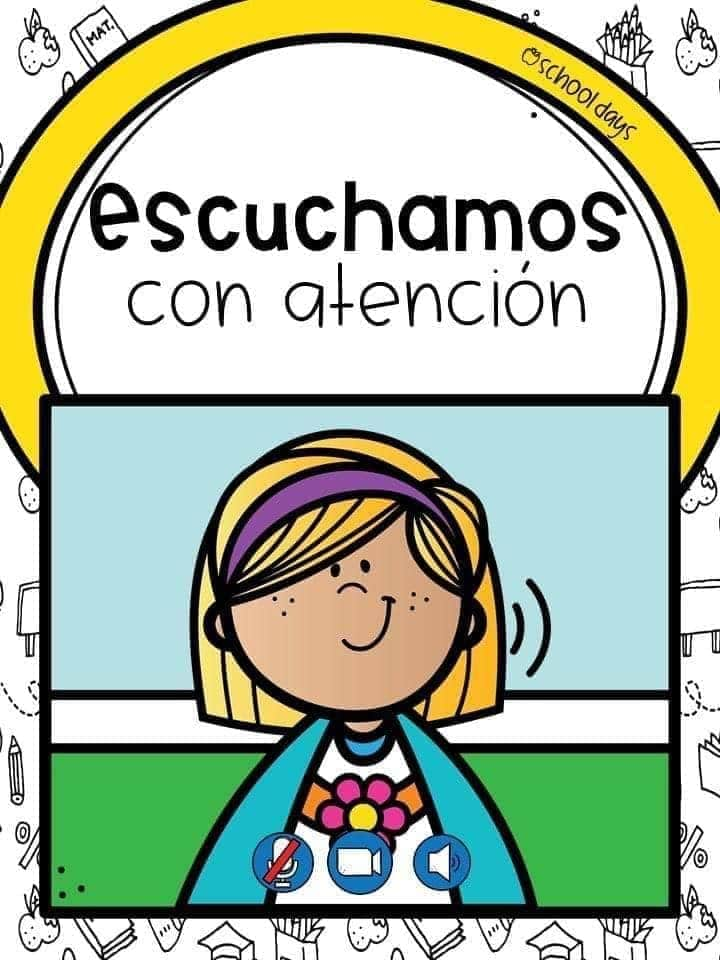 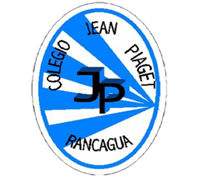 Motivación
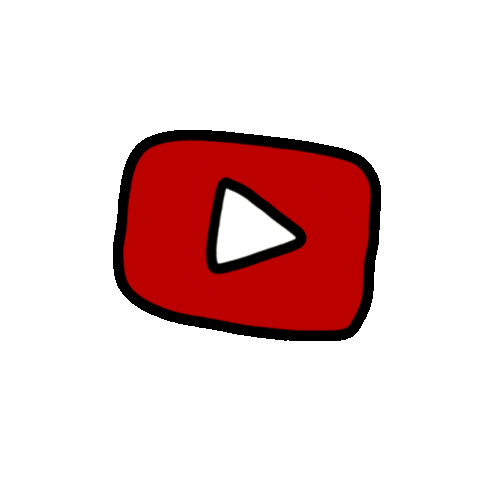 Te invito ahora a jugar a las adivinanzas
https://arbolabc.com/adivinanzas-de-animales
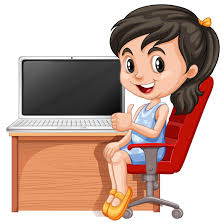 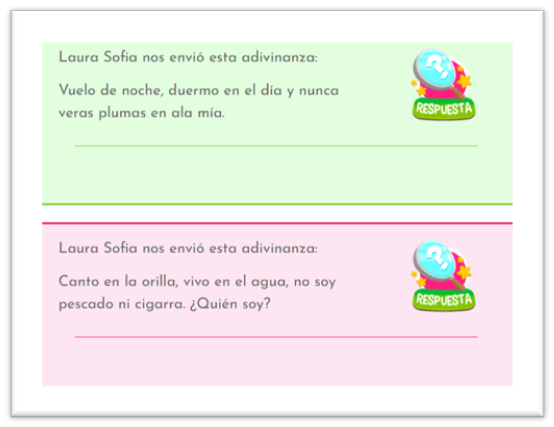 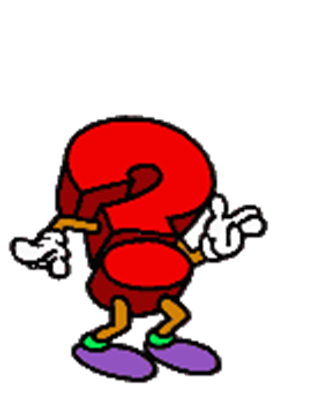 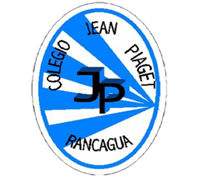 InicioActivación Conocimientos Previos

“ En las siguientes gráficas tendremos información, que nos servirá para trabajar la noticia de la clase de hoy”
1.- ¿qué dificultades puede significar recorrer las Torres del Paine para cualquier persona?
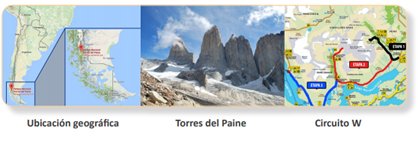 OBJETIVO DE LA CLASE
En esta clase profundizarás la comprensión de una noticia para ampliar tu conocimiento del mundo, extrayendo información explícita e implícita y formulando tu opinión sobre algún aspecto de la lectura
Profundicemos nuestros conocimientos
LA NOTICIA
Las noticias entregan información sobre un hecho ocurrido recientemente. Si te falta un dato para comprender qué pasó, es recomendable releer el texto completo o algunos párrafos.

Para ejercitar, lee este fragmento y luego responde la pregunta:
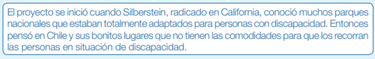 ¿Dónde vivía Silberstein cuando se inició el proyecto?
____________________________________________________________________________________________________________________________________
DESARROLLO DE LA CLASE
Lee y resuelve en tu cuaderno, cada una de las siguientes actividades.
1.- Comienza a leer la noticia “Joven tetrapléjico recorrerá Torres del Paine junto a su grupo de amigos”, desde la página 117 hasta la página 118 de tu libro de Lenguaje. 
 A medida que vas leyendo, subraya aquella información que te parezca más   relevante.








.
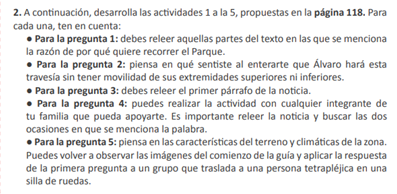 CIERRE
Relee el texto central de la clase y responde las preguntas, anotando la alternativas correctas en tu cuaderno y luego muestra tu cuaderno en pantalla.
1.- ¿Qué distingue a Álvaro Silberstein del común de las personas?
A) Es deportista.
B) Es tetrapléjico.
C) Tiene un gran grupo de amigos.
D) Sueña con recorrer las Torres del Paine.
2.- ¿Qué dificultad NO presenta la travesía?
A) Dura entre cinco y siete días.
B) Hay variación del clima atmosférico.
C) Tiene una extensión de 50 kilómetros.
D) Hay presencia de animales peligrosos.
3.- ¿Qué requerimiento especial necesita Álvaro para cumplir la travesía?
A) Entrenar en senderos más sencillos.
B) Hacer parte del circuito en un automóvil.
C) Un equipo de enfermeras y médicos que lo acompañen.
D) Una silla de ruedas especial para caminos con dificultades
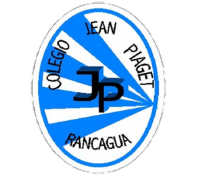 TICKET DE SALIDA
Lenguaje y Comunicación 
SEMANA 29
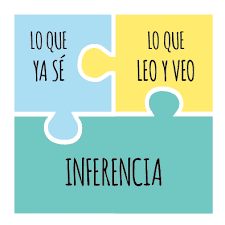 Nombre: _______________________________________
“ En el siguiente texto informativo lee y responde…”
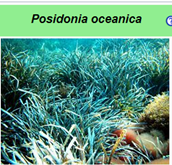 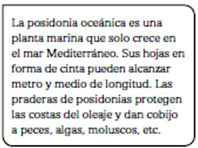 1.- ¿Dónde crece la posidonia según el texto leído ?
2.- ¿De qué peligros protegerá esta planta marina a peces, algas ,moluscos? 
3.- ¿Qué pasaría si estas  plantas dejarán se existir?
4.- ¿Cómo crees tú que la Posidonia proteje a los peces ,algas y moluscos? Da un ejemplo.
 
RECUERDA  QUE EL TICKET LO HACEMOS EN CLASE 
O  PUEDES ENVÍARLO A MI CORREO ximena.gallardo@colegio-jeanpiaget.cl